A törvényességi felügyelet működésének tapasztalatai, 
2023. évi ellenőrzések
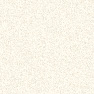 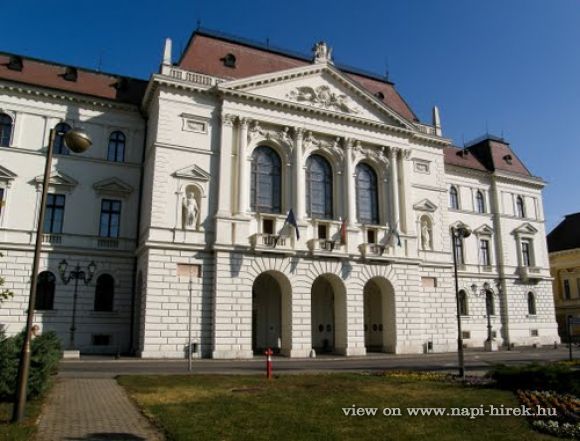 dr. Árpásy Tamás

Veszprém Vármegyei Kormányhivatal Hatósági Főosztály
Törvényességi Felügyeleti Osztály

2023.11.09.
Közszolgálati ellenőrzés

58 hivatal  érintett. Ellenőrzési jelentések, utóellenőrzések (2023. november végéig)
Eddigi tapasztalatok: 
Szabadságok megállapítása: többségében jó.
Gyakran a kifizetett szabadságmegváltások jogszerűségének igazolása mögött nincs köztisztviselői nyilatkozat arról, hogy a jogviszony megszűnésétől számított 30 napon belül nem létesített újabb közszolgálati jogviszonyt. 
A polgármesteri, alpolgármesteri illetmények és költségtérítések, nyelvvizsga-pótlékok általában jól lettek megállapítva.
A polgármesterek ki nem vett/áthozott szabadságait nem, vagy a polgármesteri munkaterhek  nagyságával indokolták. 
20 napon túli átvitt szabadságok száma: jogszerűsége esetleges. 
Szabadság-nyilvántartások vezetésének gyakorlata: 
-KIRA rendszerben,
- papír alapú kartonokon,
- excel-táblákban,
- egyéb programok.
A nyilvántartások naprakészsége és átláthatósága több esetben nem volt megfelelő. Orvosolható (utóellenőrzés) Az alap és a pótszabadságok következetes elkülönítése a vizsgált hivatalok többségénél nem valósult meg.
Ellenőrzések, közös feladatok

A Miniszterelnökség 2022. évi munkatervéből áthúzódott ellenőrzési témakörök: 
-A közterületek elnevezésről és a házszám megállapításról szóló rendeletek vizsgálata (hiányosság: egyes közterületek indokolatlan mentesítése az elnevezési kötelezettség alól) Szakmai segítségnyújtás. 
- A temetőkről és temetkezési tevékenységről szóló rendeletek ellenőrzése: 172 eljárás, mind lezárva. 
 
2023-as ellenőrzési témakörök:
Az önkormányzati lakások és helyiségek bérletére és elidegenítésére vonatkozó önkormányzati rendeletek ellenőrzése: 12 felhívásból 9 lezárva, 2 határidő-hosszabbítás, 1 bírság.
Az NJT) önkormányzati felületén (NJT ÖR) kötelezően közzéteendő önkormányzati rendeletek kihirdetése, publikálása szabályszerűségének vizsgálata,
az önkormányzati rendeleteknek az NJT ÖR-en történő közzététele jogszerűségének ellenőrzése (2023. december 31-ig). Kiemelt szempont, nehézségek: HÉSZ-ek időállapotainak hiteles megjelenítése (tervlap-mellékletek)

Kötelező és fakultatív önkormányzati feladatok
- Novemberben adatkérés, felülvizsgálat
Jogszabályváltozások, ebből levezethető határidős feladatok

Települési földadó 2023. szeptember 1-jei hatályon kívül helyezése: megtörtént.
Hulladékgazdálkodás:  2023. júliustól a rendeletekben csak 
- az elhagyott hulladék felszámolásához szükséges helyi intézkedések körét,.
- a közterület tisztán tartására vonatkozó részletes szabályokat és
- a hulladékgazdálkodási közszolgáltatási díj átvállalásával érintett személyi kört, az átvállalására vonatkozó feltételeket
kell szabályozni. 
61/2009. (XII. 14.) IRM rendelet új szabályozása (52. § (5) bek. és 59. § (4) bek.):
Ha a rendelet értelmezésének előmozdítása érdekében szükséges, a bevezető részben foglalt bevezetésben 
- ismertethető a szabályozás előzménye, indoka és célja, valamint 
- rögzíthető olyan elvi, elméleti tétel, amelyet a rendelet szakaszaiban vagy mellékleteiben a normatív tartalom hiánya miatt nem lehet rendezni.  Egy mondatban a bevezető résszel, annak elején.
1991. évi XX. törvény 2024.-től:
138. § (2) bekezdés a)-d) pontjai Hatályon kívül (a képviselő-testület adóügyi feladat és hatásköreiből):
a) megállapítja – a jogszabály keretei között – közművesítési fokonként a telekadó tételeket;
b) mellőzheti a telekadó tételek megállapítását a nem fejlődő települések (településrészek) esetében;
c) megállapítja a magánszemélyek földadójának tételeit az országos adótételek alsó és felső határa között;
d) a magánszemélyek földadójának tételeit az átlagosnál kedvezőbb gazdasági adottságok esetén az országos adótételek felső határánál legfeljebb 30%-kal magasabb mértékben határozza meg;
Jogszabályváltozások, ebből levezethető határidős feladatok

138. § (2) bekezdés g) pontja pedig 2024. Január 1. -től az alábbi szöveggel marad hatályban: "megállapítja a nem lakás céljára szolgáló építmények adójában az övezeti besorolást."
 
Mind az Mötv., mind a nemzetiségek jogairól jogairól szóló 2011. évi CLXXIX. törvény bővíti továbbá  a közmeghallgatások szabályait  a személyes megjelenés nélküliség irányába.
Felmerült problémák, figyelemfelhívás 

Főépítészi záróvélemény figyelmen kívül hagyása. A képviselő-testület a településrendezési eszközök módosítását az állami főépítész záró szakmai véleményének figyelembevételével fogadhatja el. 

 b) Főépítészi feljegyzés ismeretének és jóváhagyásának hiánya. A településtervek módosításáról szóló önkormányzati döntésnél a megalapozó vizsgálat és az alátámasztó javaslat tartalmát meghatározó főépítészi feljegyzést a  képviselő-testületnek meg kell ismerni és jóvá kell hagyni.  

c) Polgármester és alpolgármester együttes akadályoztatása. Az SzMSz-ben kötelezően csak az szabályozandó, hogy az együttes akadályoztatás esetén ki hívja össze és vezeti le az ülést. (általában a korelnök). Neki viszont csak erre, vagyis az összehívásra, és ülésvezetésre van joga, DE nincs joga:
- önkormányzati hatósági határozatot meghozni,
- képviselő-testületi jegyzőkönyvet, rendeletet aláírni,
önkormányzat részéről kötelezettséget vállalni, utalványozni. Részben megoldás: Testületi határozatban a hivatal dolgozói közül kijelölés kötelezettségvállalási jogkör ideiglenes gyakorlására (Ávr. 52. § (6a) bek.)

d) Időközi választások tartásának tilalma. 2023. májusától 2024. októberéig nem lehet időközi választásokat tartani. Problémák:
- Ha a testület létszáma a határozatképesség alá csökken: a testület működésképtelen, 
-  A nemzetiségi testületek határozatképtelenné válásával működésképtelenné válik az önkormányzat. Következményei egyrészt: az elnök megbízatásának megszűnése, másrészt: az állami támogatásokkal való elszámolás kötelezettsége a Kormányhivatal felé.
Felmerült problémák, figyelemfelhívás

e) Törvényességi felhívások. 
- a felhívás tartalmát a döntéshozókkal ismertetni kell, 
- dönteni kell a törvényességi felhívásban foglaltak elfogadásáról.

 f) Vegyes ügyek. „Vegyes ügyek”, vagy „aktuális ügyek” napirendi pont megjelölés a meghívóban, konkrét napirendek nélkül: nyilvánosság követelményének sérelme. 

g) Hatáskörök átruházása. A hatáskör átruházásnak a hatáskör megjelölése, címzettje és időpontja tekintetében egyértelműnek kell lennie.
A döntést a hatáskör tényleges címzettje hozza meg.
Jogalkalmazási problémák, érdekességek

a) Hulladékgyűjtő edény – életvitelszerűség igazolása
385/2014. (XII. 31.) Korm. rendelet 7. § (1) bek., (1a) bek. b) pont és (1b) pont, Ákr. 95. § (1) bek.: az életvitelszerűség igazolása: önkormányzati hatósági hatáskörben.

b) Társulási Tanács polgármester elnökének helyettesítése:
Mötv. 95. § (3) bek. „megfelelő” alkalmazás  A TT  alelnöke helyettesít (nem a polgármester testületéből helyettesítőnek delegált képviselő és nem is az alpolgármester)

c) Óvodai körzethatárok
Meghatározása nem intézményátszervezés (nemzeti köznevelésről szóló 2011. évi CXC. törvény 4. § 11. pont; 21. § (3) bek. c)-j) pontjai) Viszont: 49. § (3) bek: „a települési önkormányzat közzéteszi az óvoda felvételi körzetét...”
229/2012. (VIII.28.) Korm. rendelet 22. § (2) b) pontja: „a körzethatárokkal kapcsolatban a Hivatal a KIR honlapján közzéteszi a körzethatárokat megállapító döntést tartalmazó határozatot vagy jegyzőkönyvi kivonatot, annak számát, az elfogadás idejét.”
Jogalkalmazási problémák, érdekességek

20/2012 (VIII.31.) EMMI rendelet 20. § (1a) bek. g) pont:  „a fenntartói közlemény, hirdetmény tartalmazza  az óvoda felvételi körzetéről szóló tájékoztatást.” 
368/2011. (XII.31.) Korm. rendelet 5. § (1) bek. e) pont:  „az alapító okirat tartalmazza a költségvetési szerv  illetékességét, működési területét” (ez = a felvételi körzettel).
Az  államháztartásról szóló 2011. évi CXCV. törvény 8/A. § (1)-(2) bek.:  „az Országgyűlés vagy a Kormány által alapított költségvetési szerv alapításáról jogszabályban, más alapító szerv által alapított költségvetési szerv esetén alapító okiratban kell rendelkezni.
...az alapító okiratot és annak módosítását az alapító szerv…. adja ki…. Az alapító okirat kiadására jogosult személy e tevékenységében nem helyettesíthető.”

Fentiek együttes értelmezése alapján: az óvodai körzetek megállapítása  a Képviselő-testület (átruházható) hatásköre.
Felsőbírósági csemegék


a) Köf.5019/2023/9.  Joggal való  jogalkotói visszaélés, amikor a testület úgy játssza ki a helyi adókra vonatkozó rendelet év közbeni módosításának tilalmát, hogy  korábbi rendeletét év közben hatályon kívül helyezi, egyidejűleg szigorúbb adótételt tartalmazó új rendeletetléptet hatályba.

b) Köf.5.007/2023/5 . az alpolgármester foglalkoztatási jogviszonya a helyi önkormányzat képviselő-testületének a tisztség főállásban történő betöltéséről szóló döntését követően, a megválasztásával létrejön, a tisztség betöltésének módja a megbízatás időtartamán belül csak a megválasztott alpolgármester egyetértésével módosítható.

c) Köf.5.008/2023/4.  Engedély nélküli fakivágás: Kompenzációs intézkedésként pénzbeli megváltás előírható, DE annak mértéke nem lehet szankciós jellegű.
KÖSZÖNÖM A FIGYELMET!